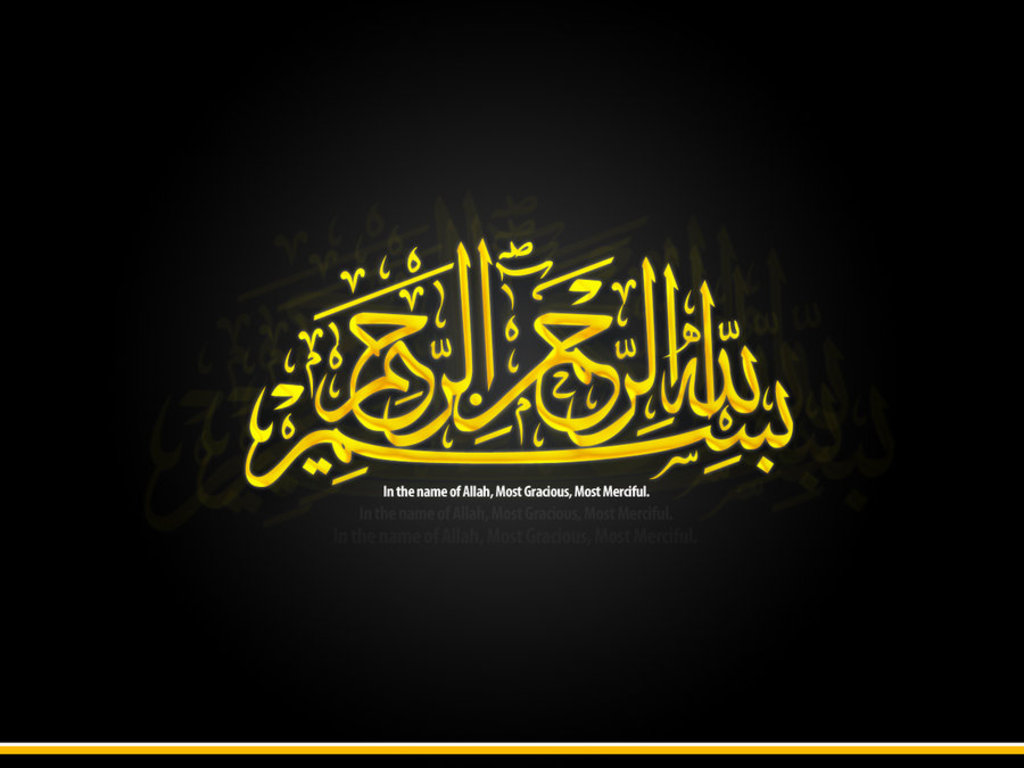 Experimental Evidences for DNA as Genetic Material













Department of Biotechnology
University of Sargodha
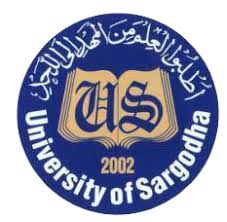 INTRODUCTION
Basic characters for genetic materials:

Replication
Storage of information
Expression of information
Variation by mutation
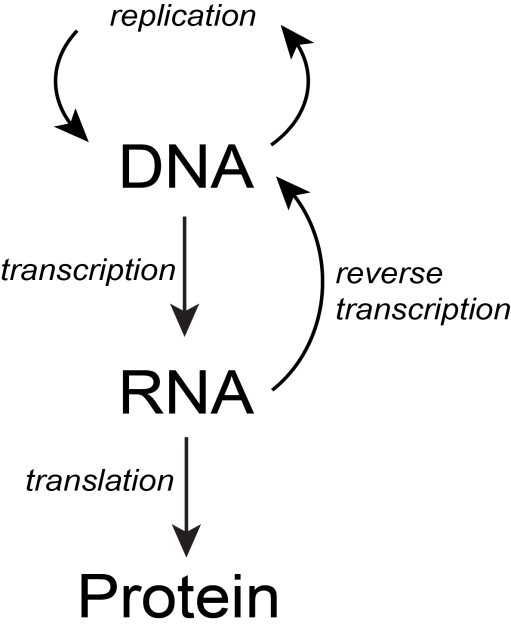 Until 1944 observation favored protein as a genetic material
DNA was first studied in 1869 by Friedrich Miescher.
 A.Levene’s observations concluded presence of “NUCLEOTIDES”.
In 1940s Ervin Chargaff said that not each organism contains same proportion of nucleotides
Evidence favoring DNA as genetic material:
In 1944 Oswald Avery, Colin MaCLeod, Mayclyn McCarty accepted DNA as genetic material from “Transforming principle”
Transformation: Early Studies
Frederick Griffith was medical officer in the British Ministry of Health.
 In 1927, he performed experiments with several different strains of the bacterium Diplococcus pneumoniae. 
This organism is now                                 named as Streptococcus                       pneumoniae.
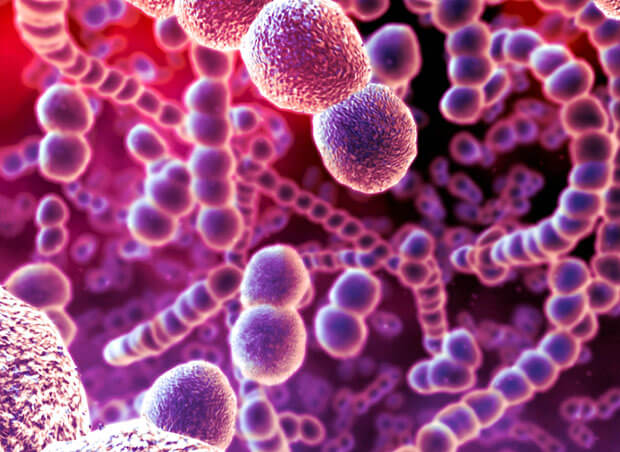 Two important stains of bacterium are virulent and avirulent.
Virulent strain cause pneumonia in certain vertebrates (notably humans and mice). They contain polysaccharide capsule.

Avirulent is noninfectious strain which does not cause illness. They are nonencapsulated bacteria.
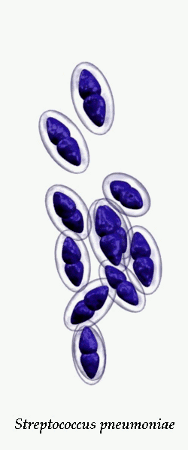 When grown on an agar culture plate;
Encapsulated bacteria (virulent) form smooth, shiny-surfaced colonies.
Non encapsulated strains (avirulent) produce rough colonies.
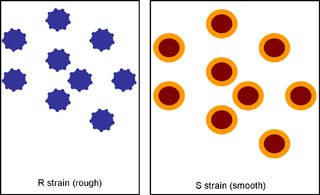 Each strain of Diplococcus possessed many different  types called serotypes.
Serotypes are identified by immunological techniques and are usually designated by Roman numerals.
Griffith used types IIR and IIIS in his critical experiments that led to new concepts about the genetic material.
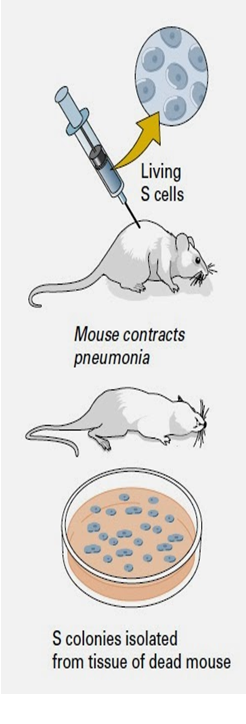 Griffith’s experiment consists of four levels:

Firstly, he injected healthy mice with IIIS bacteria and observed that IIIS type is virulent and kill mice.
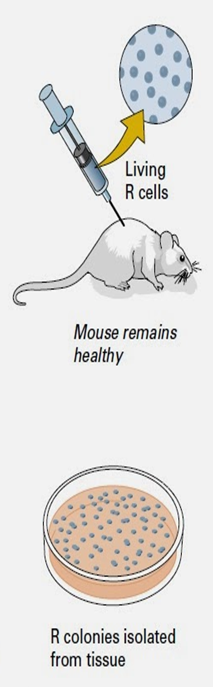 Secondly, he injected mice with IIR bacteria and observed that IIR type is avirulent and not kill mice.
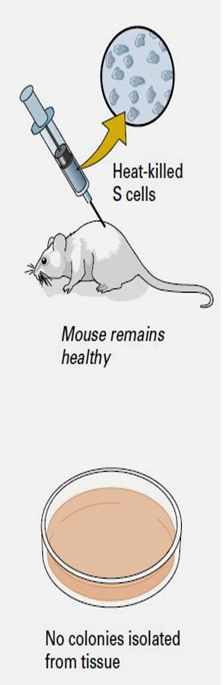 Third one was controlled experiment, he injected mice with heat killed IIIS bacteria and observed that these heat killed bacteria did not cause pneumonia in mice.
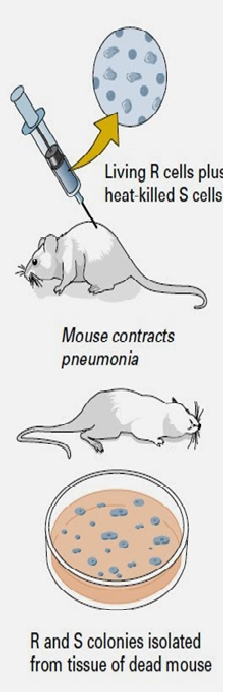 After all these experiments, Griffith perform critical experiment, he injected living IIR and heat killed IIIS bacteria to mice. 
Both IIR and IIIS did not cause pneumonia previously, therefore Griffith expected that these bacteria will not cause kill mice.
Results of fourth experiment were unexpected. After 5 days all the mice having that injection were dead.
The analysis of that dead mice revealed the large number of living type IIIS bacteria.
The only possibility was that the avirulent IIR cells simply changed (or mutated) to virulent IIIS cells by some type of interaction.
Griffith concluded that some part of heat killed IIIS was transferred to the IIR cells.
Griffith named this phenomena as transformation.
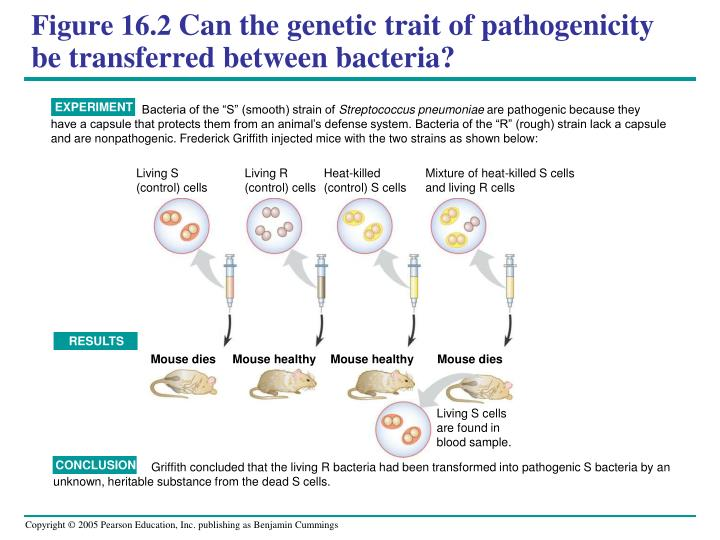 The Avery, MacLeod,and McCarty Experiment
In 1944 Avery, Macleod and McCarty used a transformation test similar to Griffith’s procedure taking care to define the chemical nature of the transforming substance.
Avery , Macleod , and McCarty(1944)
Separated the internal content of the S cells intothese fractions:  (lipids ,proteins,  polysaccharides and nucleic acid).
They tested each fraction to see if it can cause transformation to occur in R cells to become S cells.
Only the nucleic acids caused the transformation.
This was the first concrete evidence that  DNA is the genetic material.
Some were not completely convinced because they were not sure if this was true for eukaryotes.
Sidra FatimaBBTF17M027
TOPIC :
          The Hershey - Chase Experiment
The Hershey - Chase Experiment
Study of E.coli and the infecting virus, Bacteriophage T2.
Virus consist of protein coat surrounding a core of DNA.
External structure is hexagonal head and a tail.
Phage adsorb to the bacterial cell and genetic component of phage enter into the host cell.
Viral reproduction occurs.

Lysis of bacterial cell occur.

In 1952 Alfred Hershey and Martha Chase published the results of experiment designed to clarify the events leading to phage reproduction.
They observed that:

T2 phage consist of 50% protein and 50% DNA.

Infection is initiated by adsorption of the phage by its tail fibers to the bacterial cell.
Production of new viruses occur within the bacterial cell.
Hershey and Chase used radioisotopes 32P and 35S to follow the molecular component of phage during infection.

DNA contain phosphorus but protein contain sulphur.
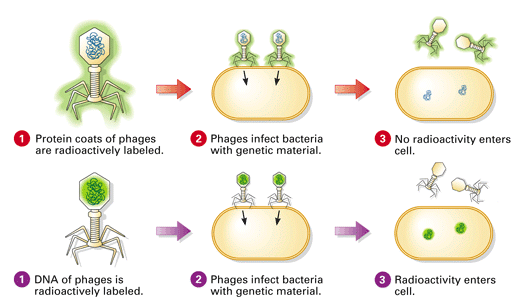 This experiment provide convincing evidence that DNA is responsible for heredity.
Indirect or direct evidences
In 1950 eukaryotic organism were not amenable for experiments to demonstrate that DNA is a genetic material.
Genetic material is a universal substance.
There are two evidences;
Direct evidences
Indirect evidences
Indirect evidence
There are two indirect evidences that DNA is a genetic material;
Distribution of DNA
Mutagensis
Distribution of DNA
Genetic material should be found where it functions in the nucleus as part of chromosomes.
Proteins are present everywhere in cell.
DNA is only present where primary genetic functions occur.
Distribution of DNA
A correlation was expected to exist between the ploidy of cell and the quantity of substance that functions as genetic material.
Quantity of DNA have such correlation with the chromosomes.
No such correlation was found between protein and chromosomes.
Mutagenesis
UV light is one of a number of agents capable of inducing mutations in the genetic material.
Compare action spectrum of UV light and absorption spectrum of any molecule suspected to be a genetic material.
UV light is most mutagenic at wavelength of 260nm
Mutagenesis
DNA and RNA absorb UV light strongly at 260nm and proteins do so at 280nm.
This indirect evidence also support DNA over proteins as genetic material.
Direct evidence
Recombinant DNA studies provide a strongest evidence.
For example , when human beta- globins gene is microinjected into a fertilized mouse egg, is later found to be present and expressed in adult mouse tissue. And they were called transgenic animals.